The design of a dual-mode transverse deflecting structure
Hanyu Gong, SINAP/SSRF
Wencheng Fang, Jianhao Tan, Cheng Wang, Zhentang Zhao, SARI/SSRF

15th Workshop on Breakdown Science and High Gradient Technology
HG2023
17 Oct, 2023
Outlines
Introduction of the dual-mode TDS (transverse deflecting structure)

Overall design

RF design and optimization
Regular cell
Dual-frequency coupler
High-frequency isolator

Results
Introduction
Variable polarization is the research frontier of next-generation TDS (transverse deflecting structure) .

CERN has proposed a variable-polarization TDS design to reconstruct the 3D charge distribution.
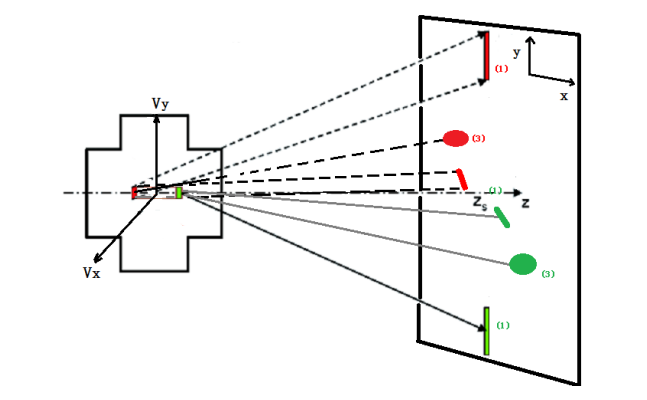 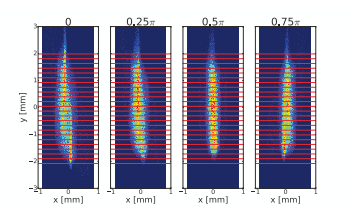 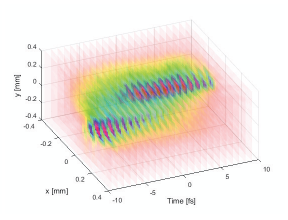 Introduction
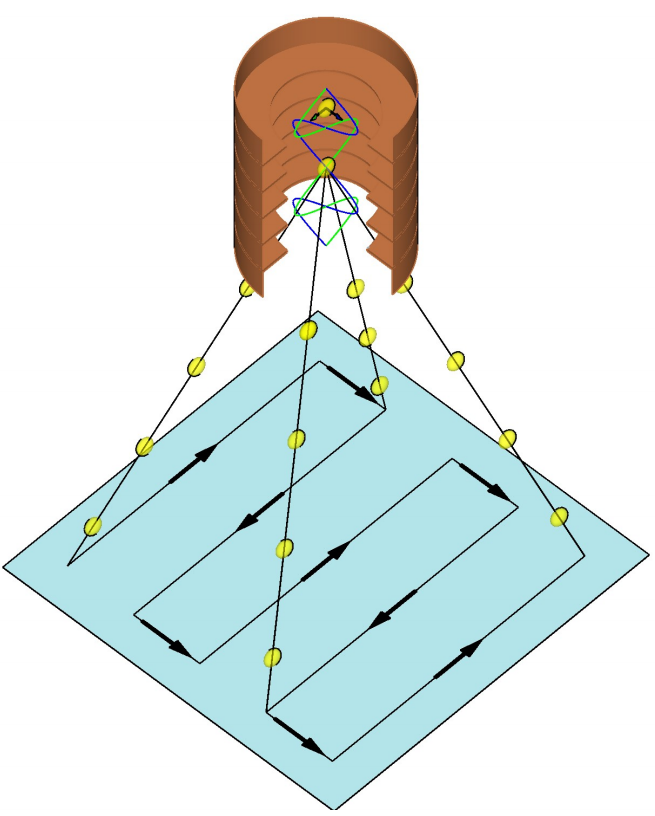 FLASH

The ultra-high dose rate radiotherapy that delivers all treatment doses of approximately 30 Gy in an ultra-short time (less than 100ms).

Can protect healthy tissues compared with the conventional irradiation of the same total dose.

Switching of the kick angle should be completed in less that 1 ms.
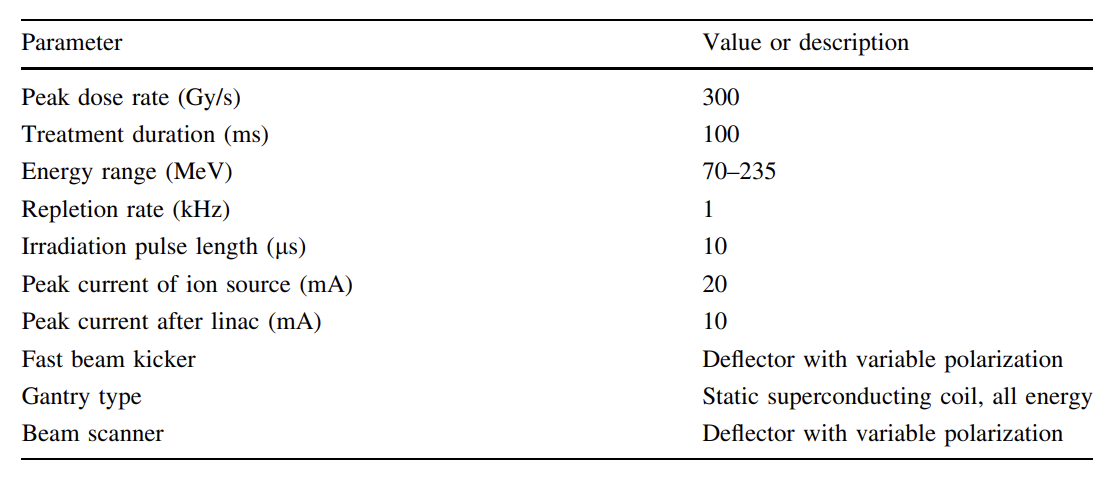 Introduction
A new design for a variable polarization TDS was proposed at SSRF/SXFEL.

Two deflecting modes have mutually perpendicular polarized directions and operate in one TDS.

No mechanical motion and no magnetic field variation

The time scale for switching is about 100 ns to 1 µs.
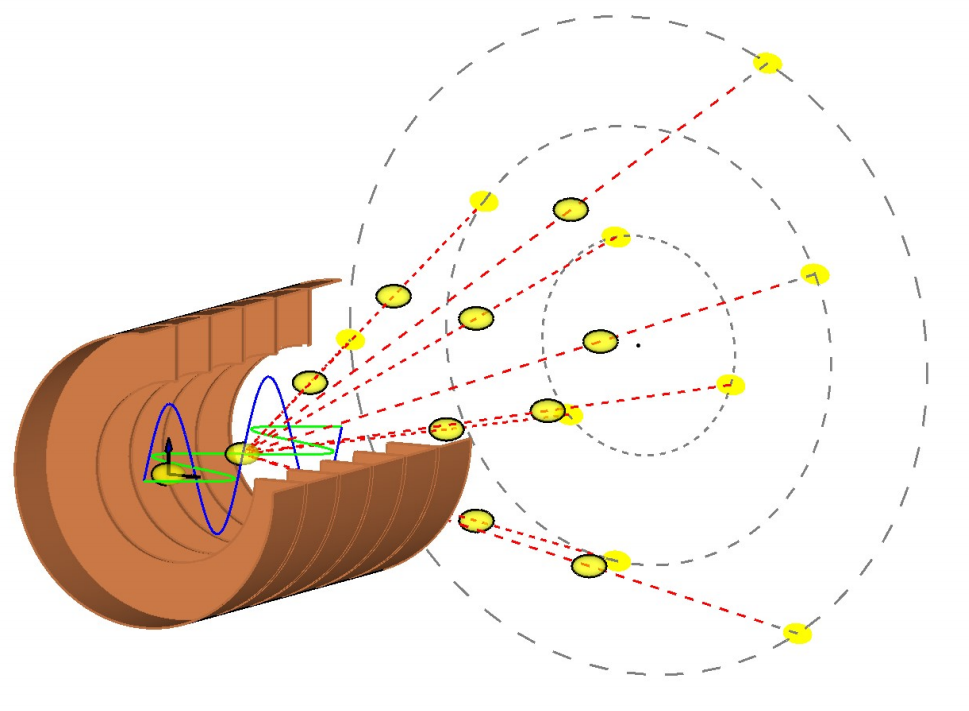 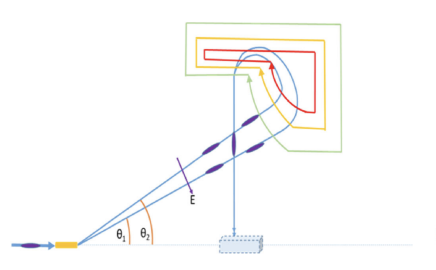 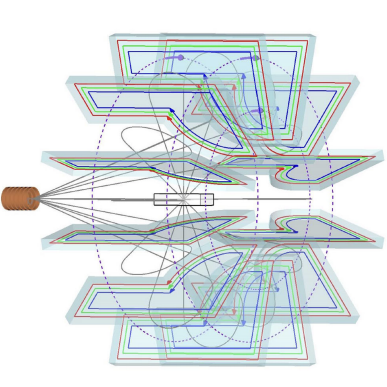 Overall design
Deflecting modes - HEM11 and HEM12  

Travelling wave

The phases of the deflecting fields are synchronized with the bunch

Adjusting the magnitude and proportion of the deflecting voltage to kick the bunch to any required angle.
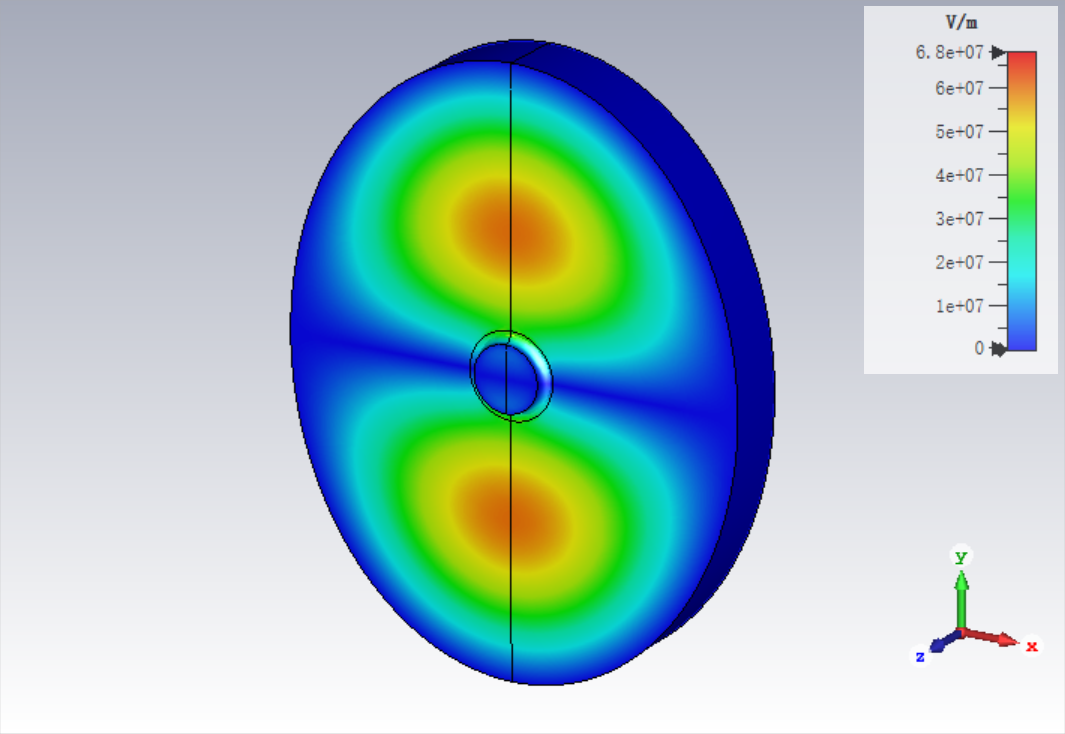 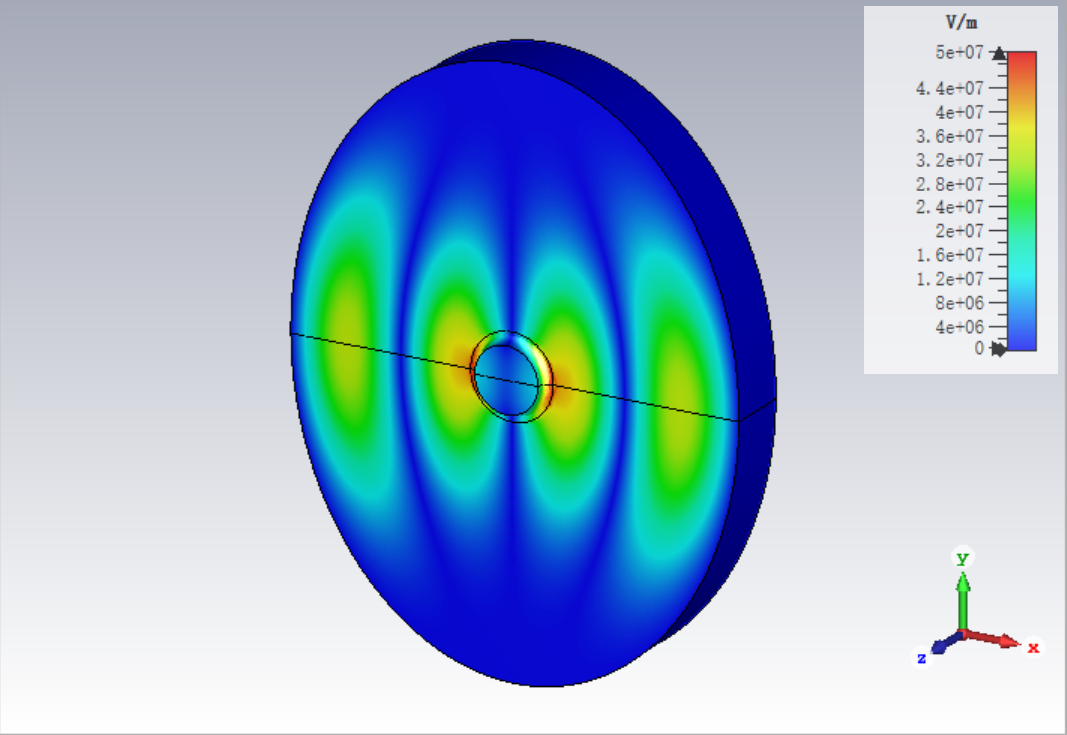 Overall design
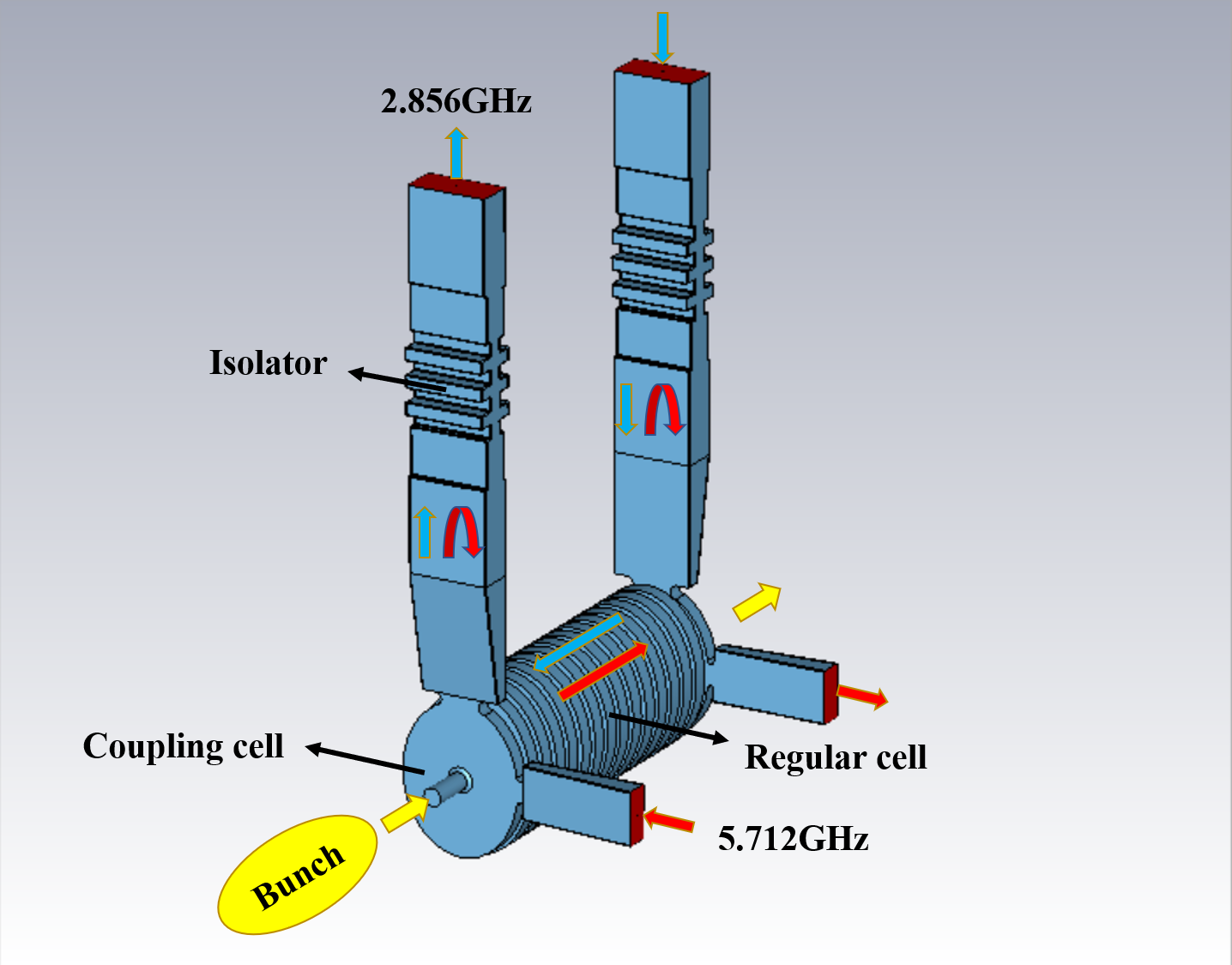 Two power sources

Independent ports on the couplers

High-frequency isolator

Controlled by LLRF ststem
Regular cell
Prototype - classical S-band LOLA structure

Elliptical cell

An additional pair of side coupling holes

HEM11 operates in the forward TW regime 

HEM12 operates in the backward TW regime
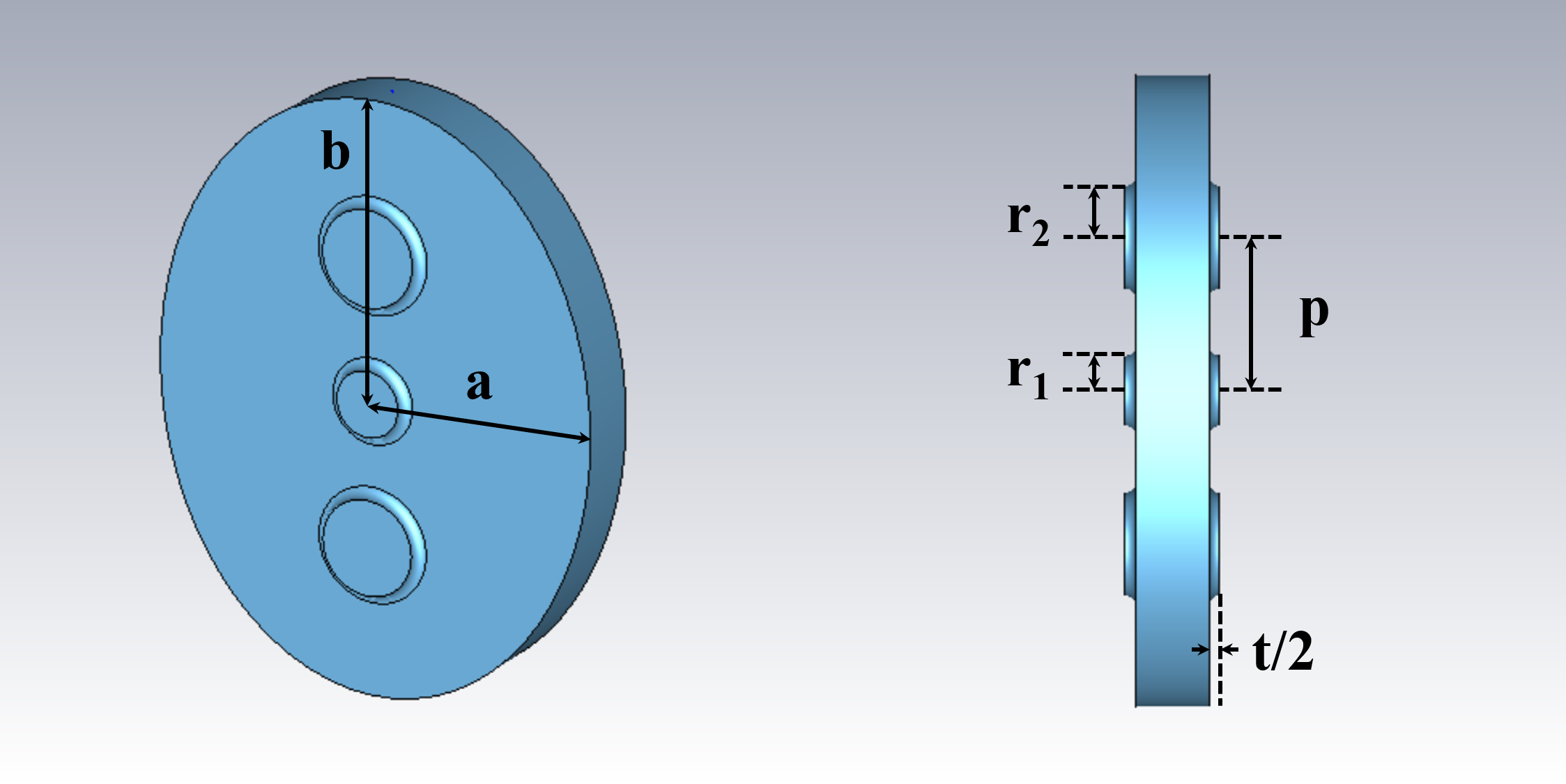 Optimization
Two modes are affected simultaneously

Neural network algorithm

Predict the geometric parameters according to the required specification

A multi-step optimization is adopted to improve the optimization speed
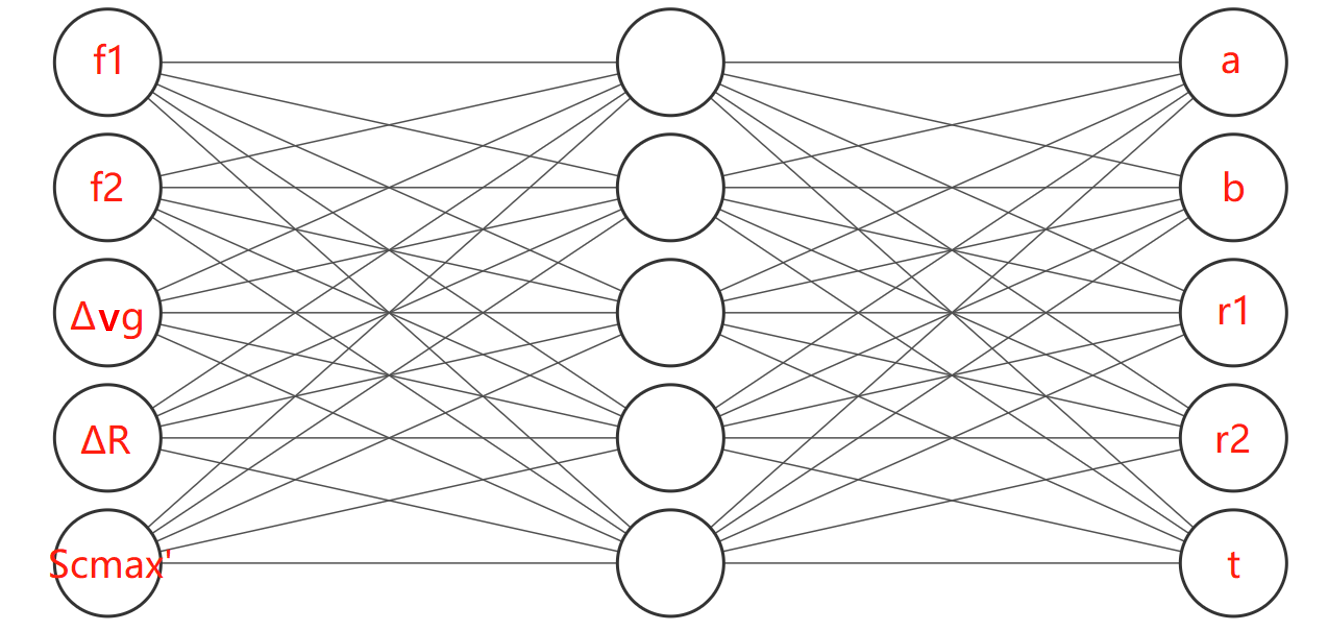 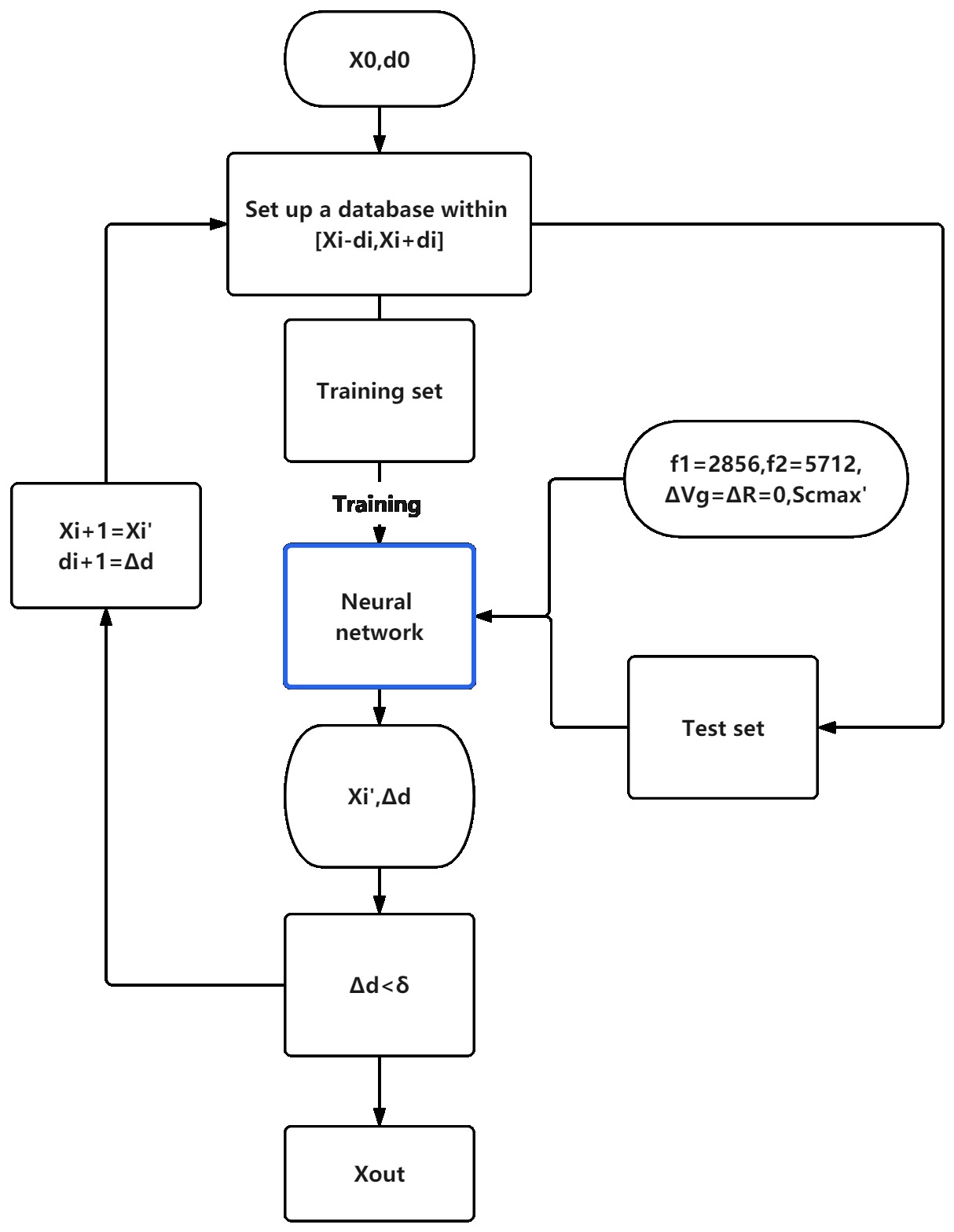 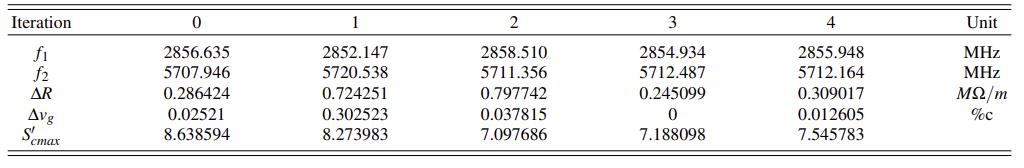 Result
Have similar working frequency, group velocities and transverse shunt impedance

Normalized maximum modified Poynting vector is reduced.

Both have been separated from their perpendicular polarized modes
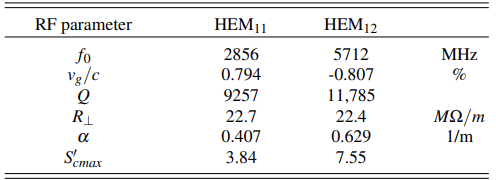 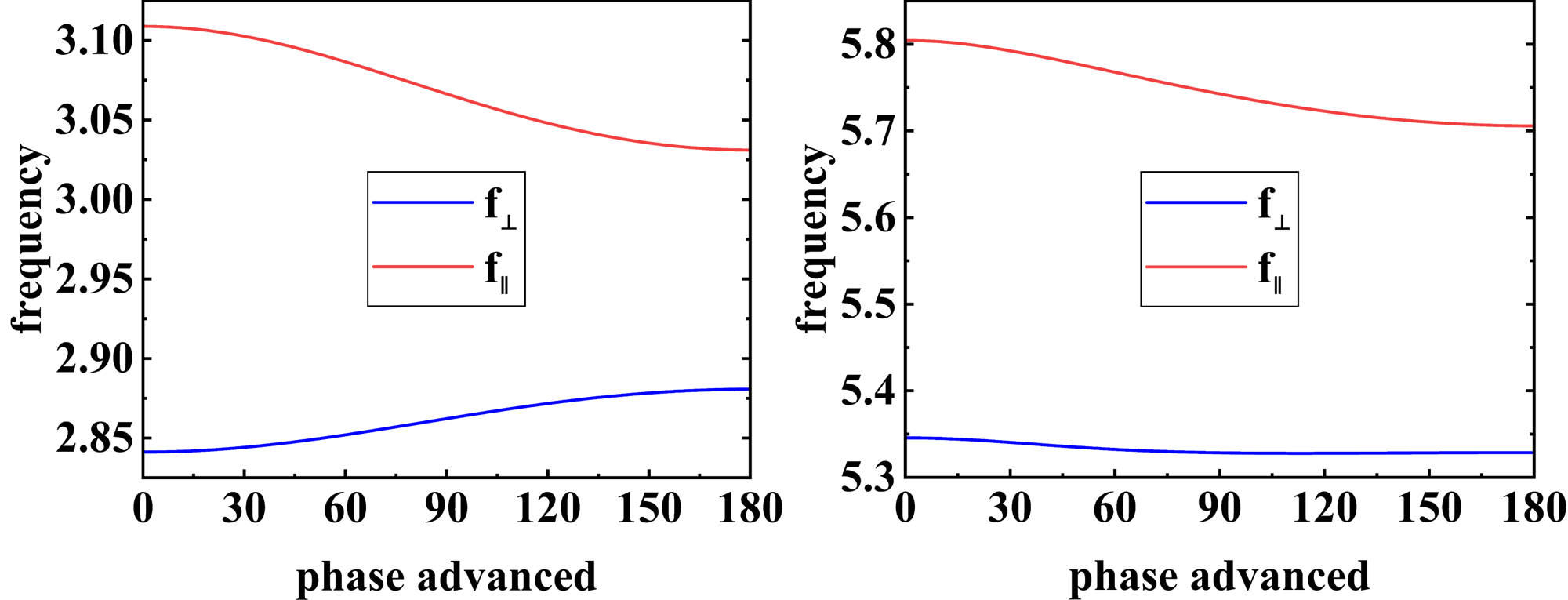 Dual-frequency coupler
The structure is consistent with the regular cell

Two coupling ports

Part of the high-frequency signal will overflow from the low-frequency ports
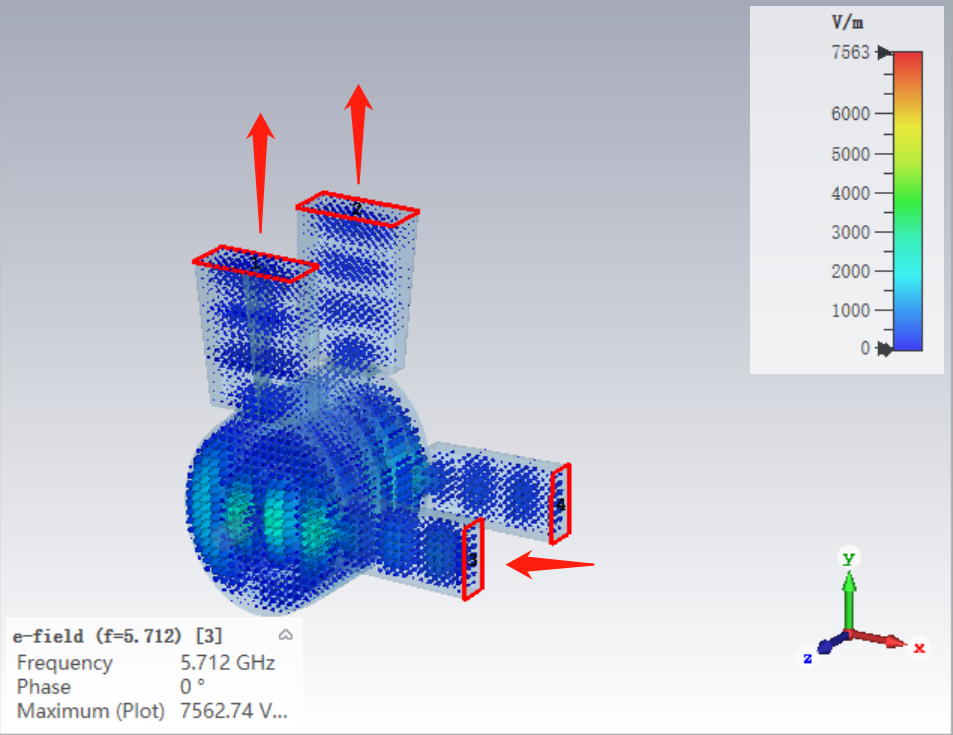 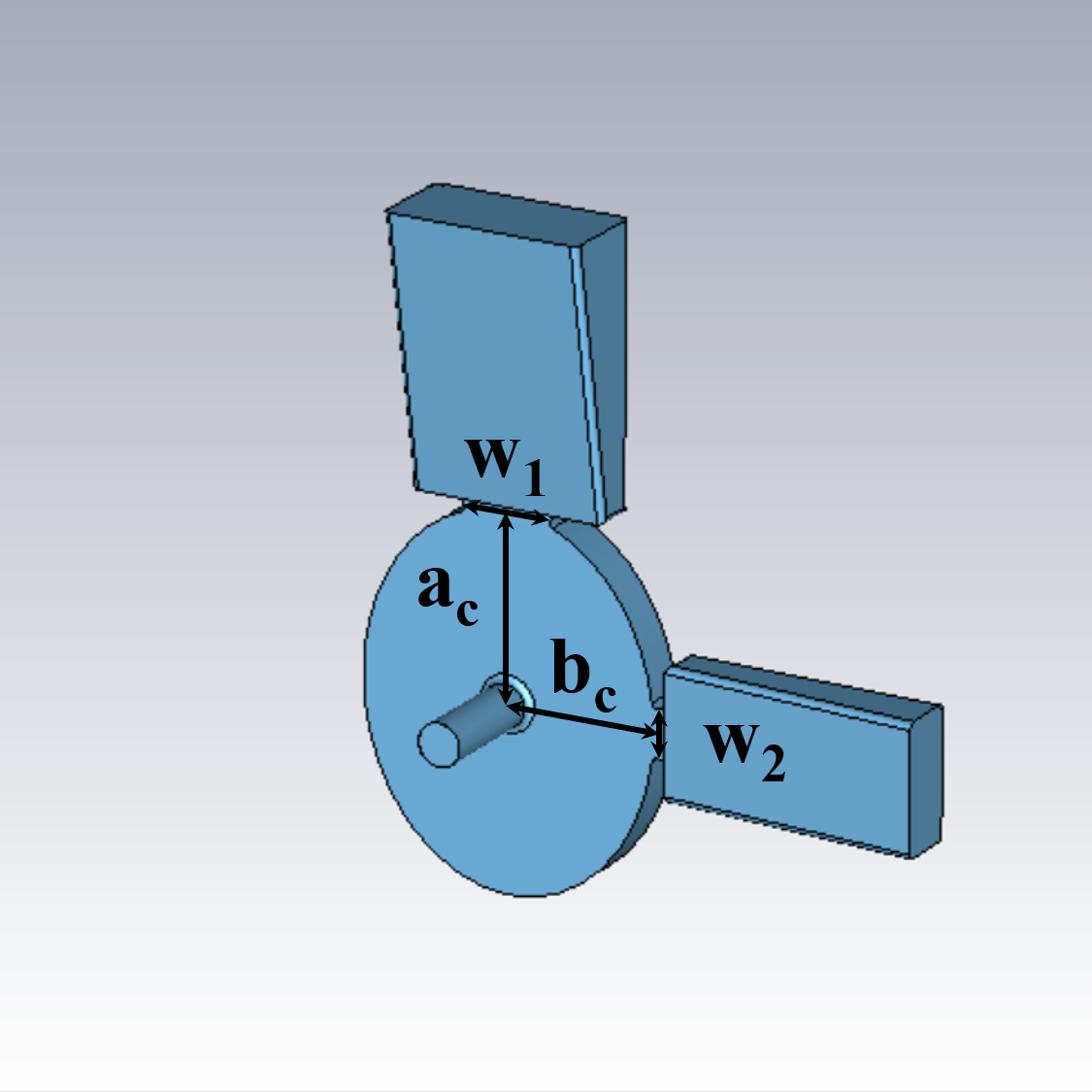 High-frequency isolator
Essentially a low-pass filter

Passband at 2856MHz

Stopband at 5712MHz.
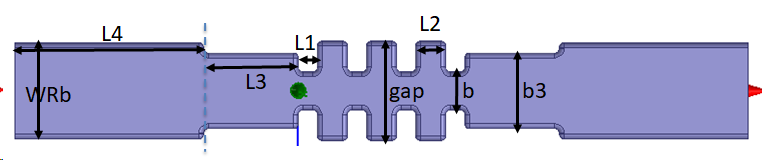 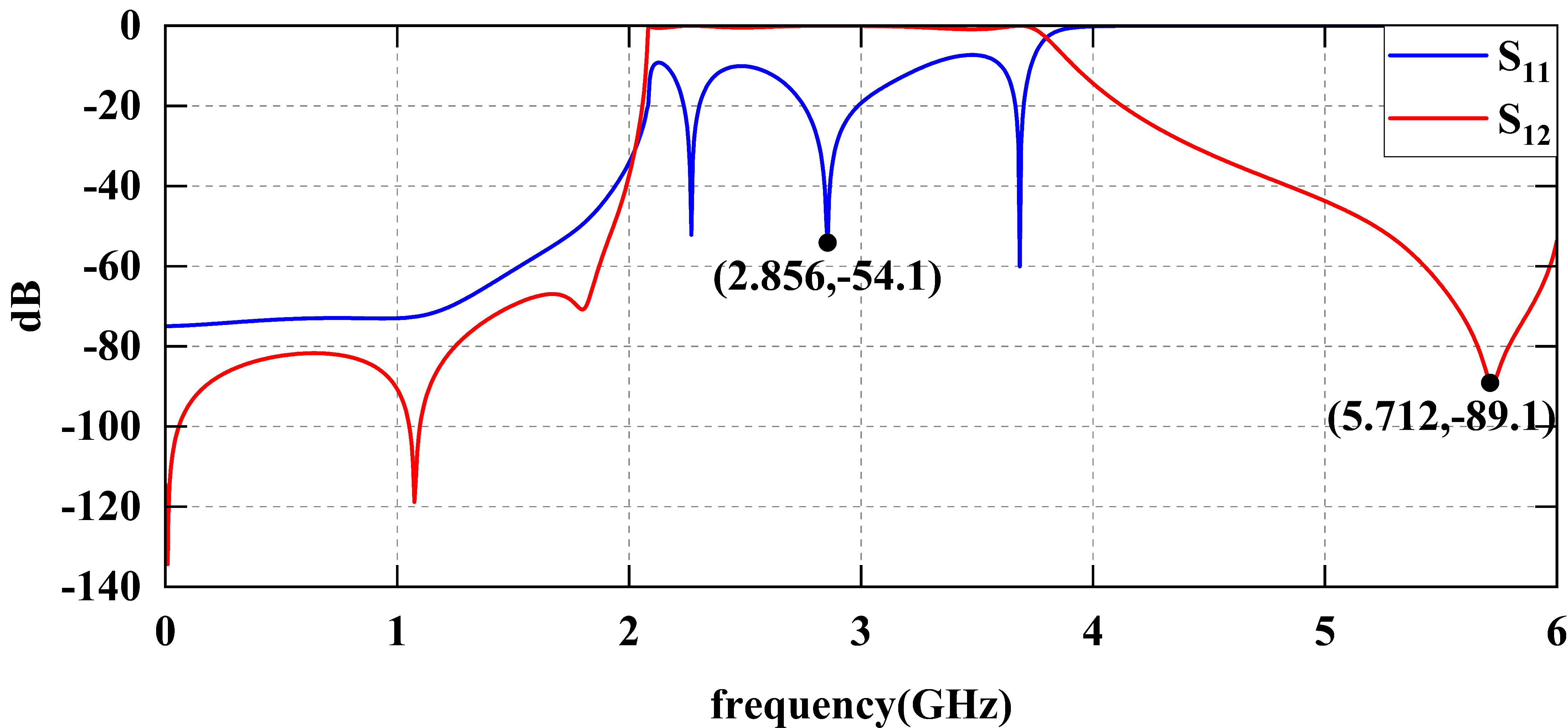 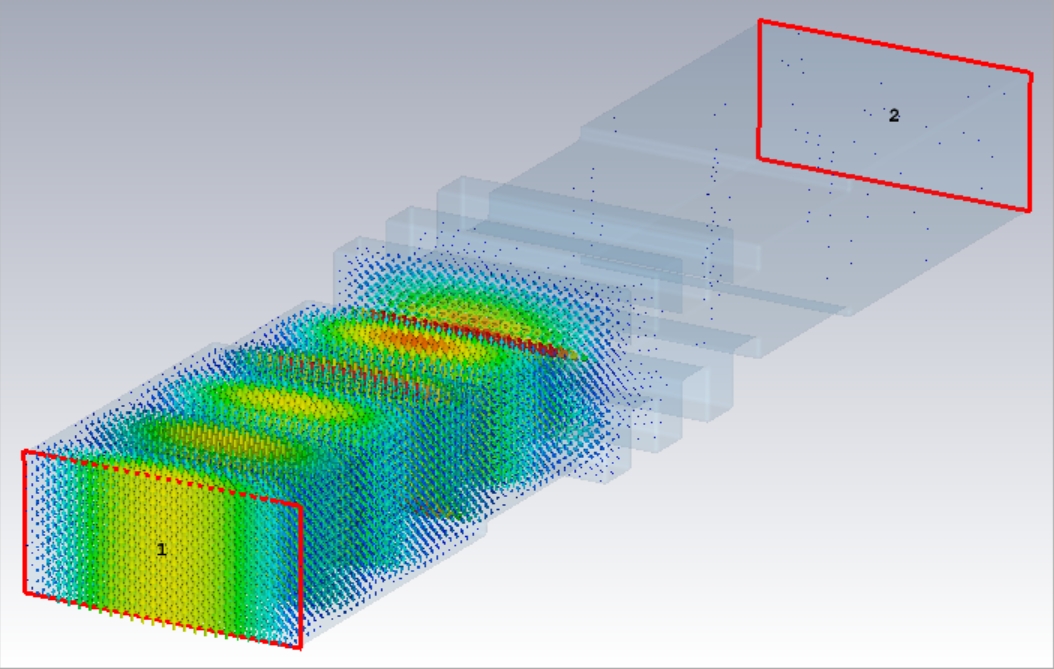 Multiple-objective optimization for tuning
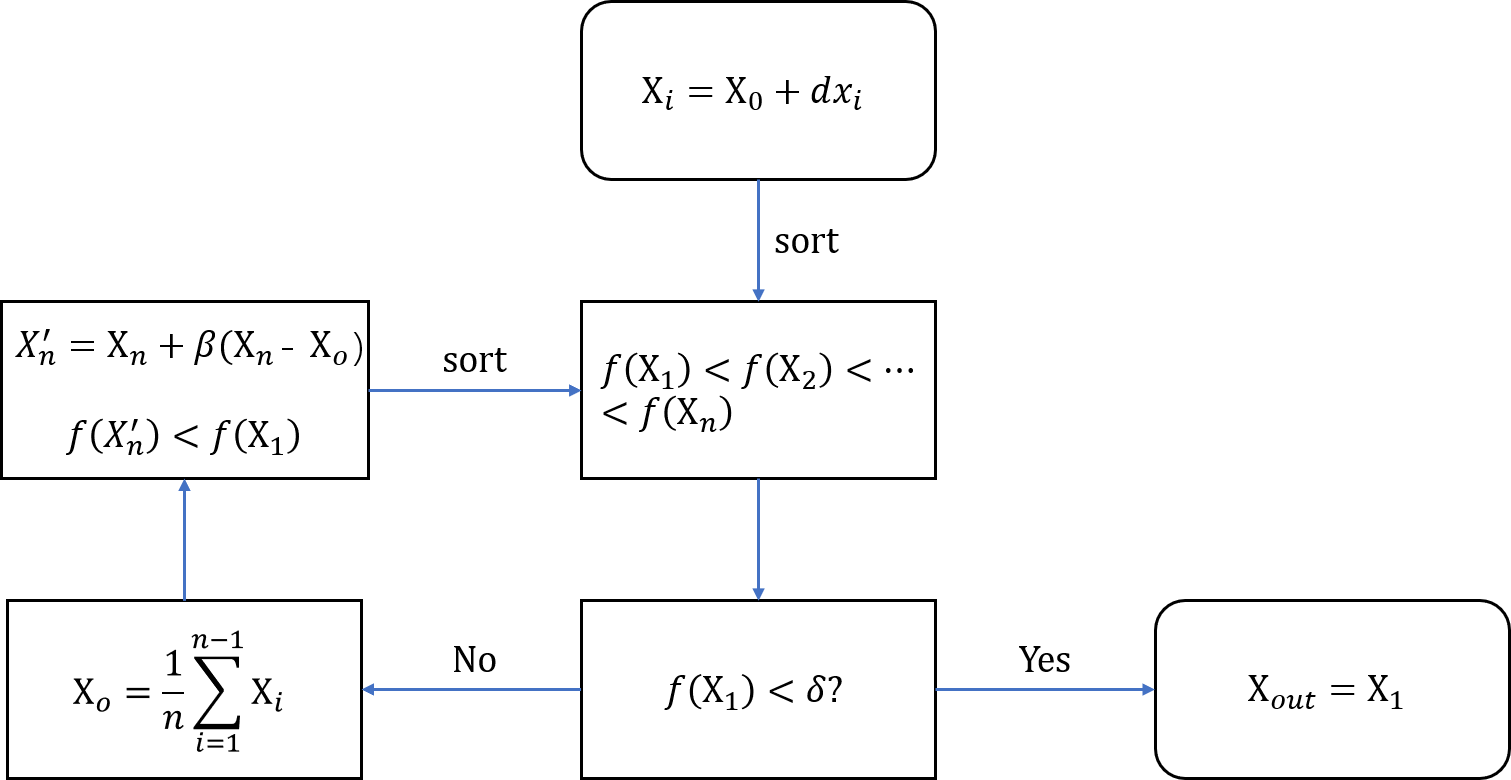 The grid of the whole tube is huge

High time cost to establish network

Multiple-objective algorithm

Objective function f = S11,1 + S11,2

f drops below 0.03 after 50 iterations
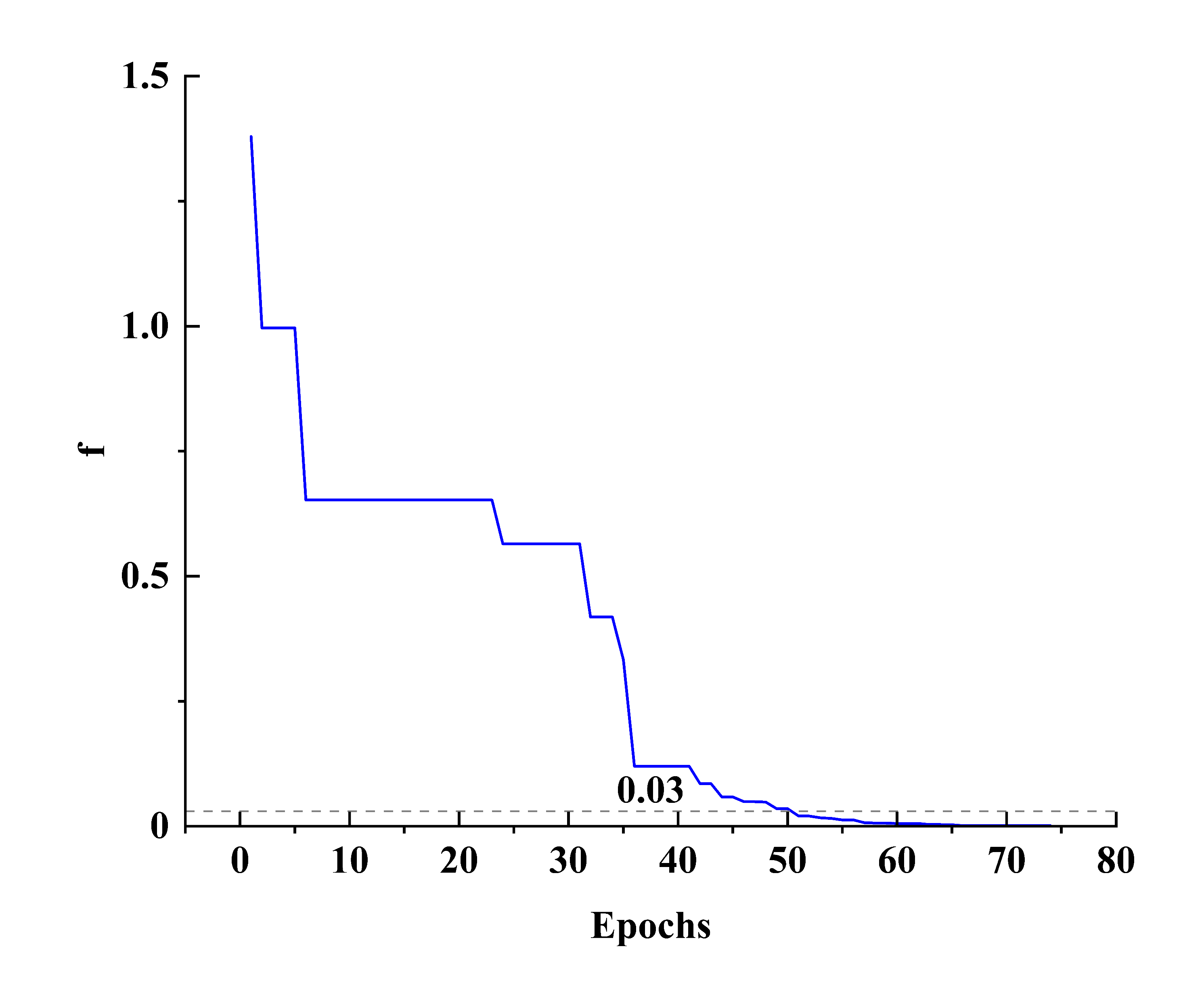 Result
Both modes are successfully excited

The high-frequency isolator provides good total reflection to the HEM12 mode.

Electric field maximum flatness is better than 99%
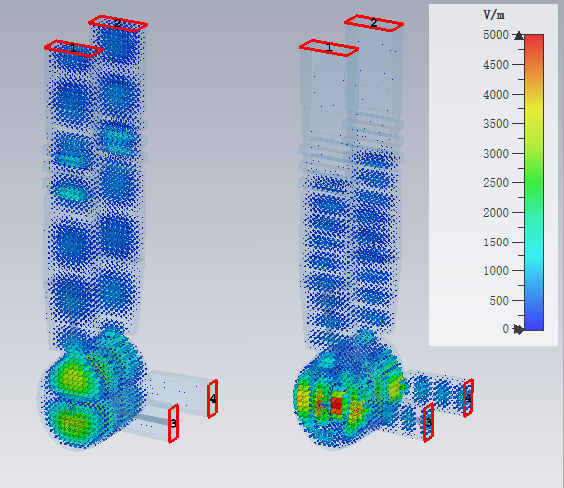 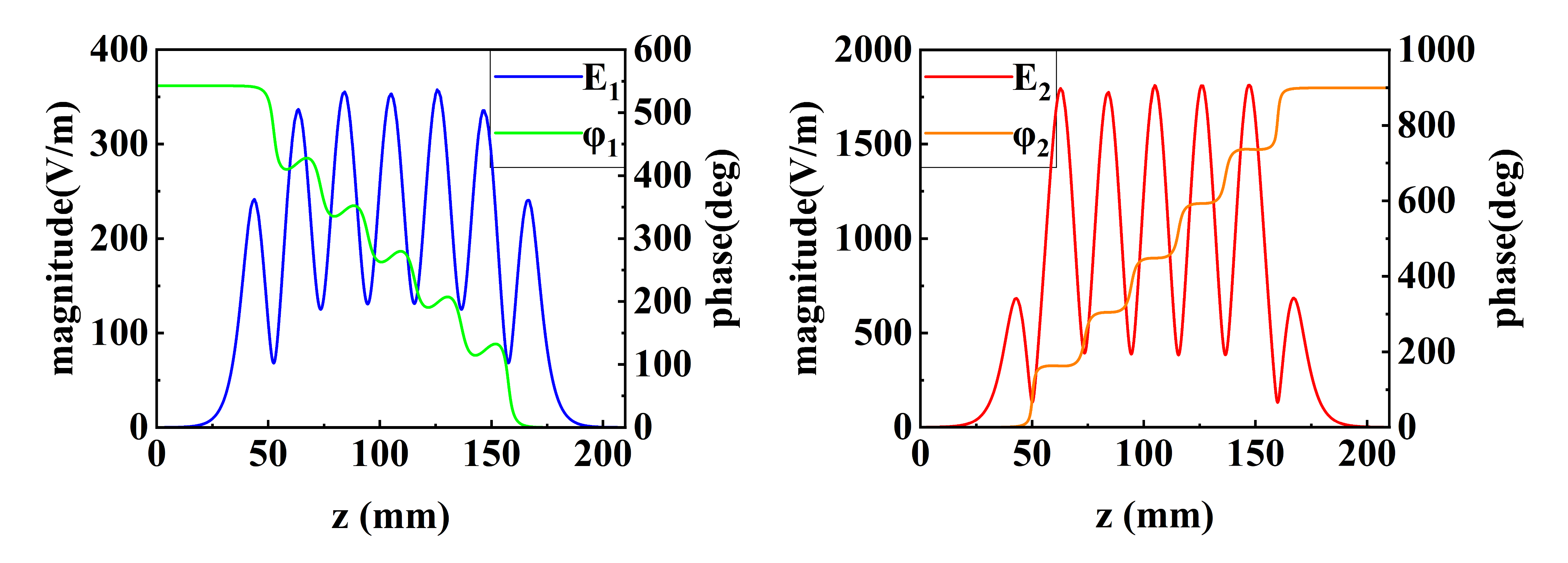 Prospect
The deflecting voltage is more than 20 MV/m with 50 MW input power

The engineering design is completed and under fabrication
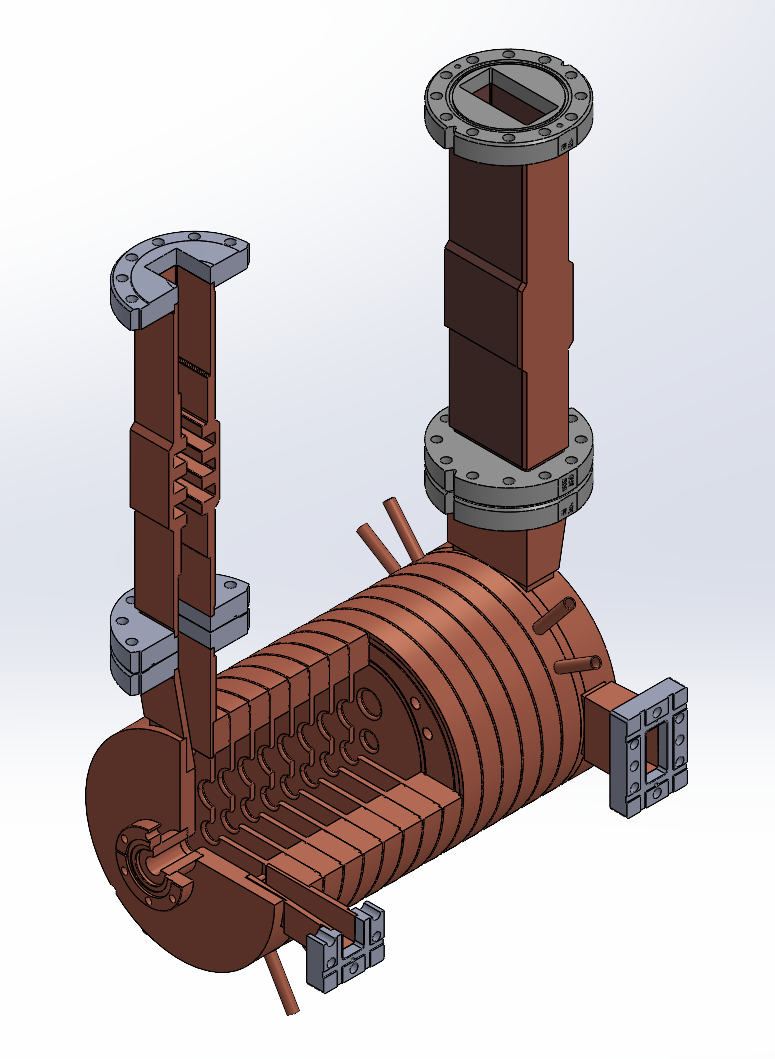 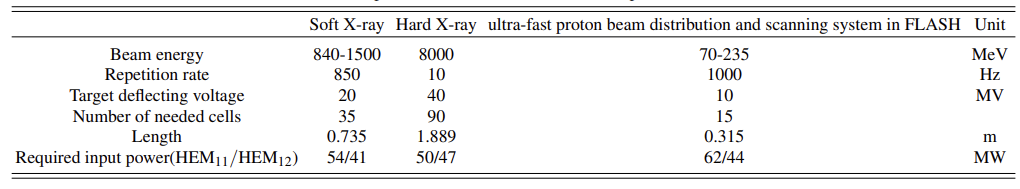 Plan
High power test

Beam test

6D phase-space reconstruction
Summary
The dual-mode TDS can provide a variably polarized deflecting voltage more than 20 MV/m and switch the deflecting direction in less than 1 µs. 

The HEM12 mode is innovatively adopted as the deflecting mode.

A new type of inter-cavity coupling is adopted.

An isolator is added to avoid the overflow of high-frequency power.

Neural network and multiple-objective algorithm are successfully used to improve the optimization speed and precision.
Thank you！